BRICELJK 5.7.2014
Franc Štibernik
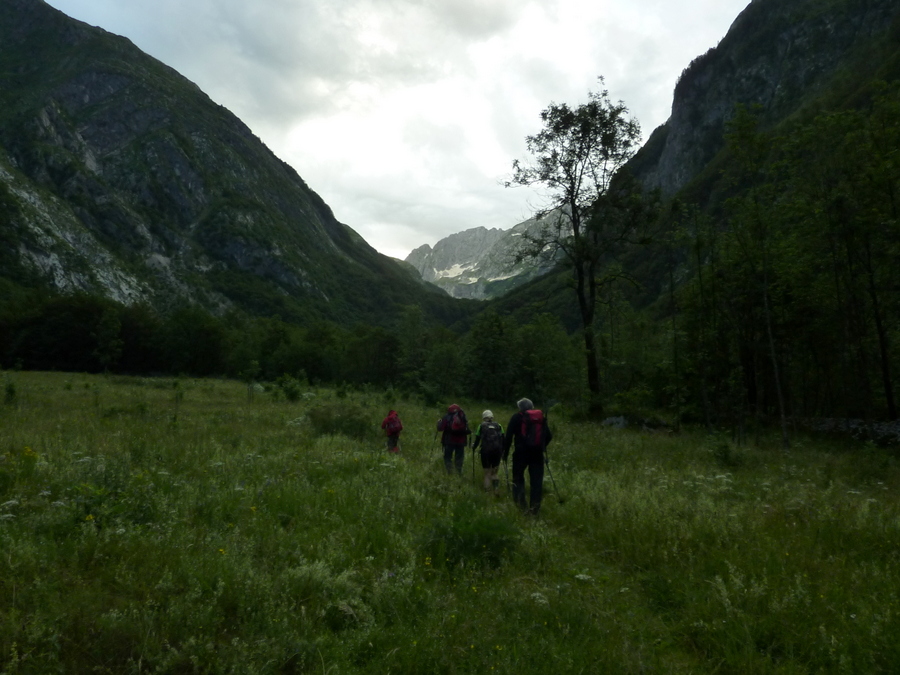 Proti planini Bala
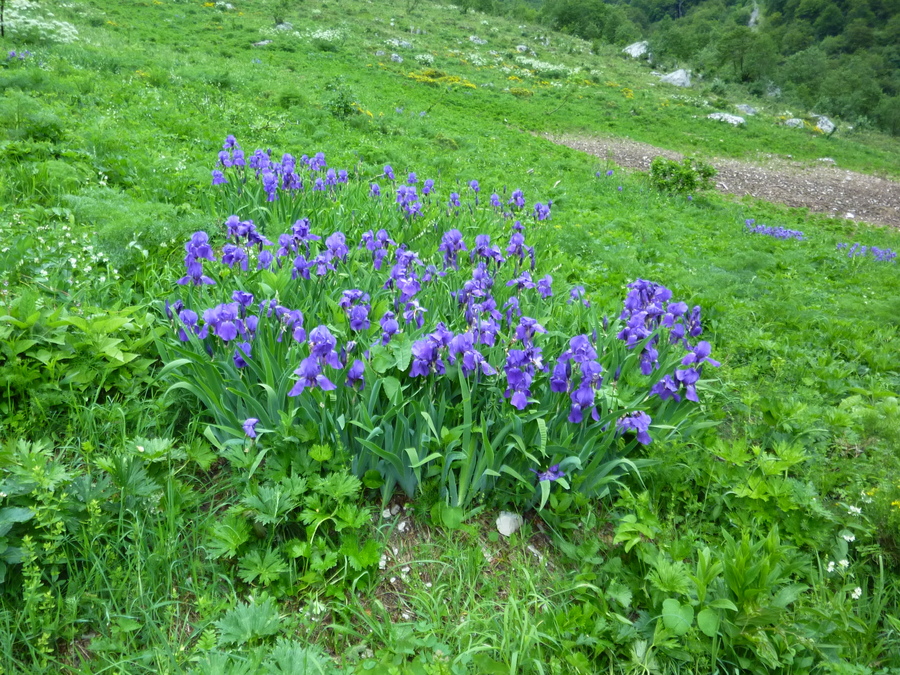 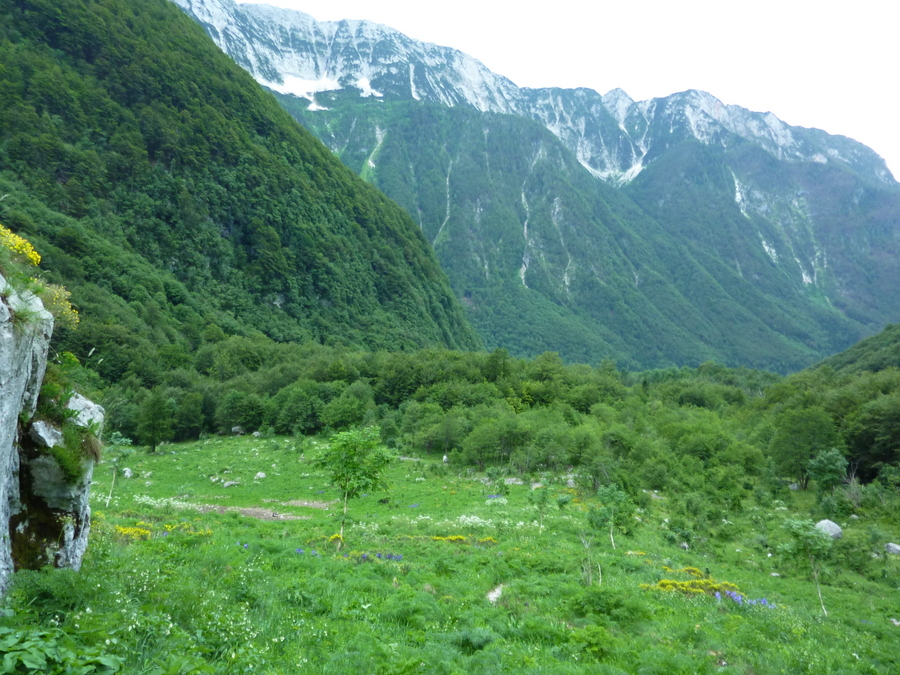 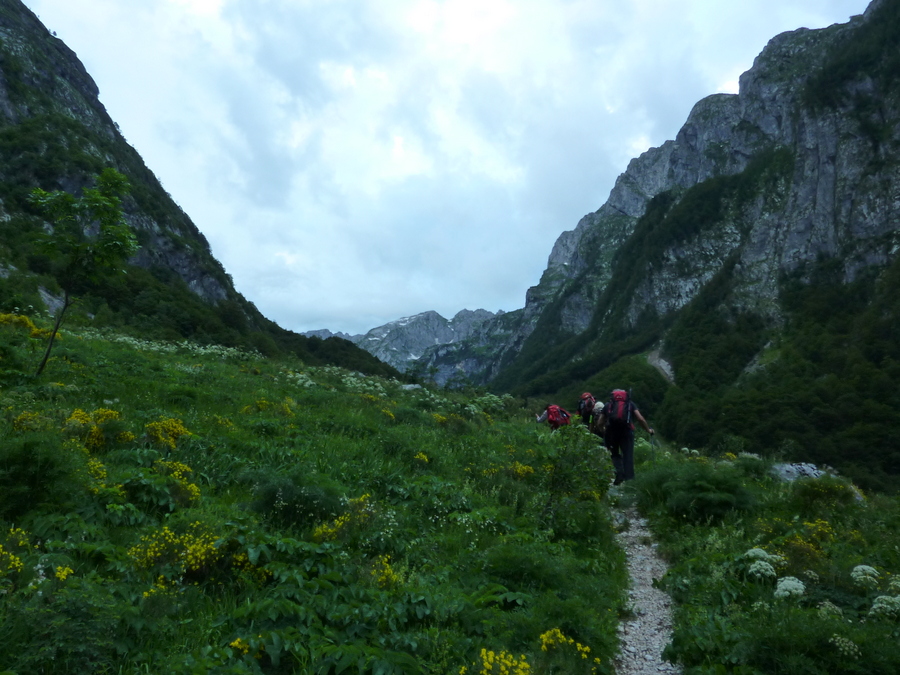 Proti lovski koči
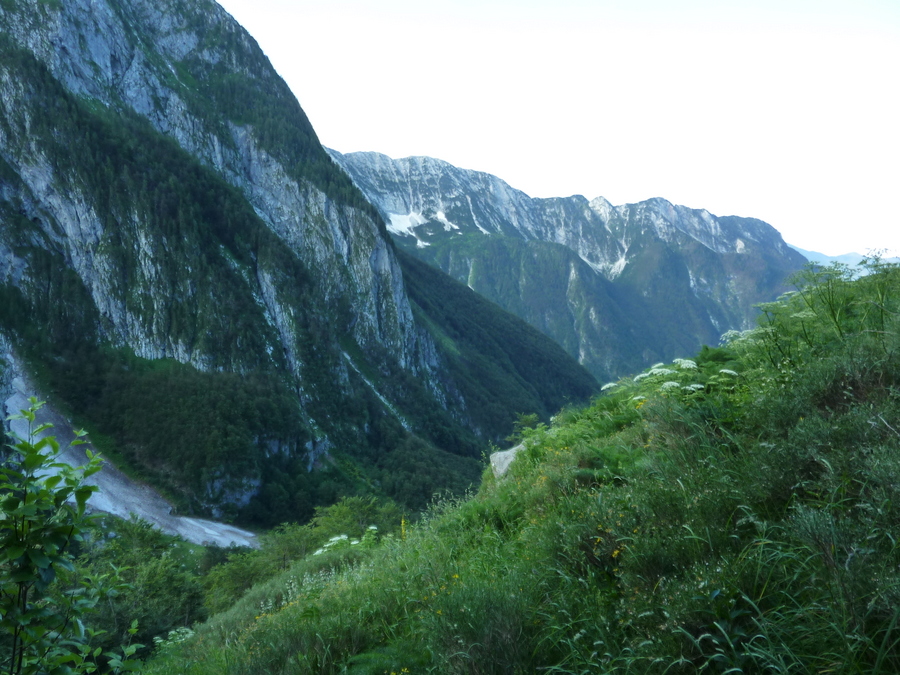 Pogled po dolini proti izhodišču in na Svinjak
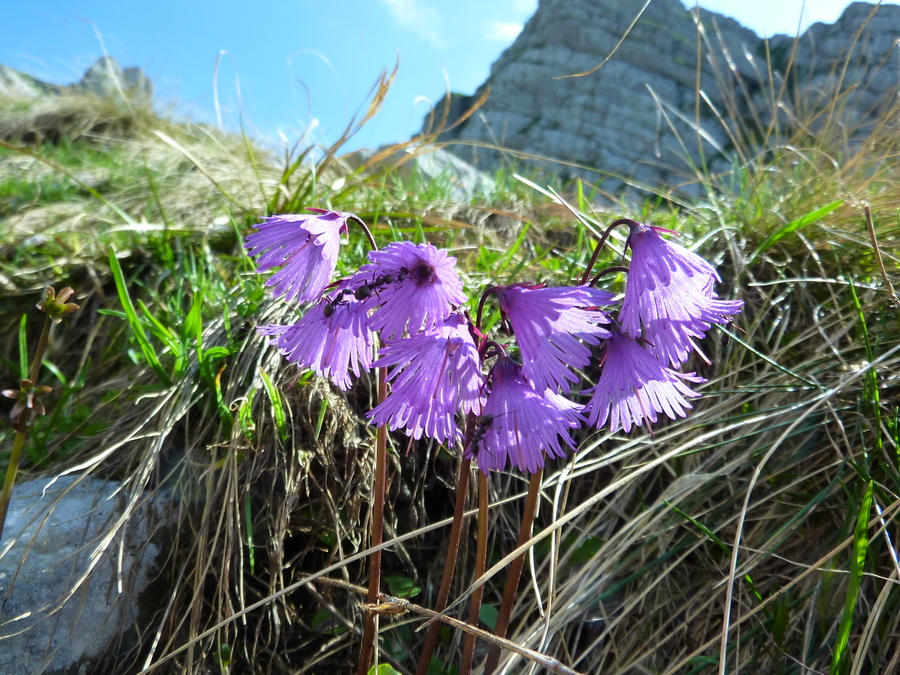 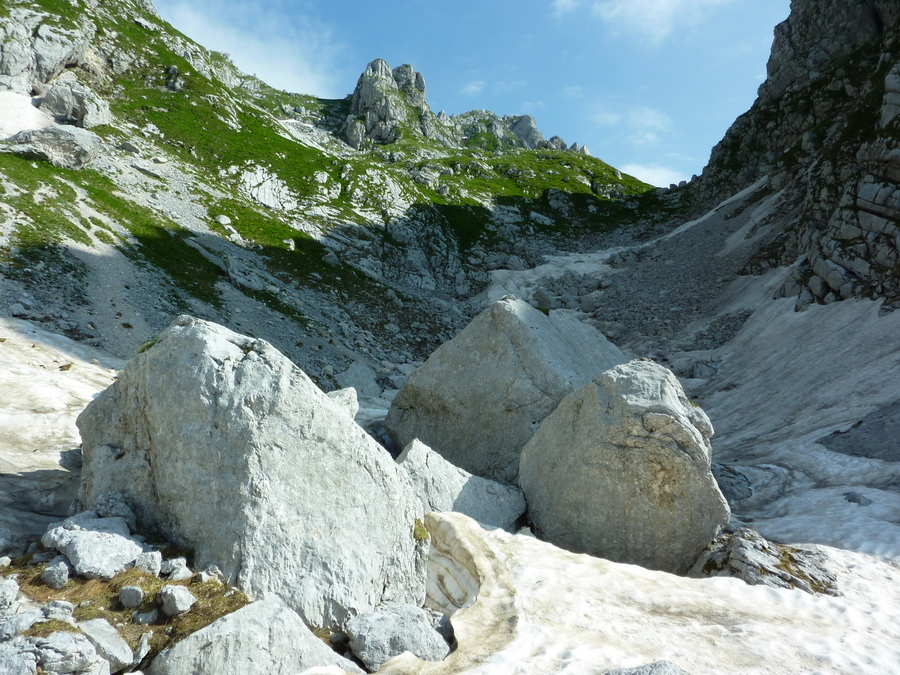 Balvani  med Briceljkom in Stadorjem
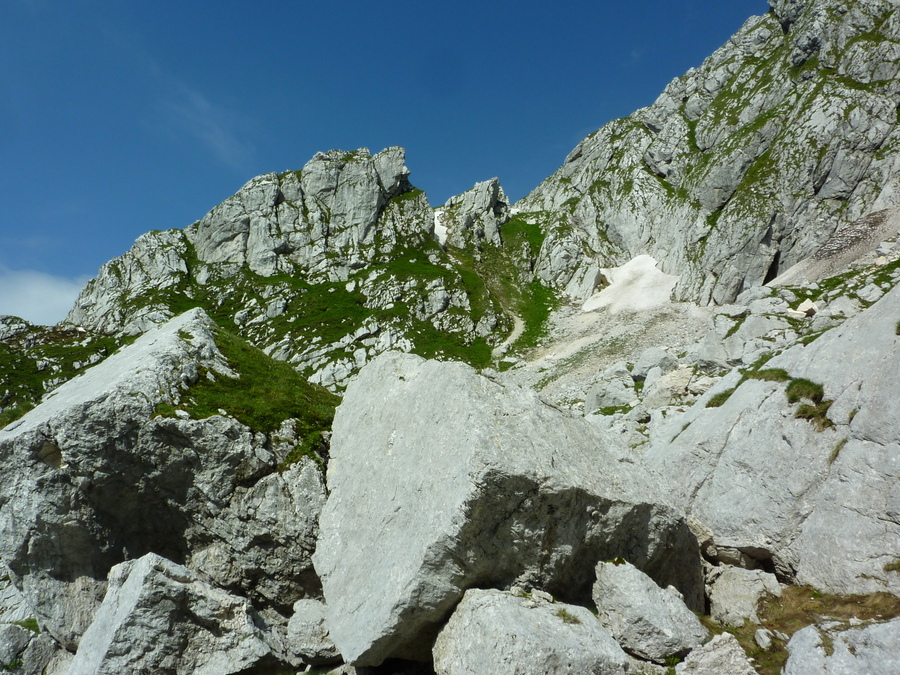 Začetek grebena proti Briceljku
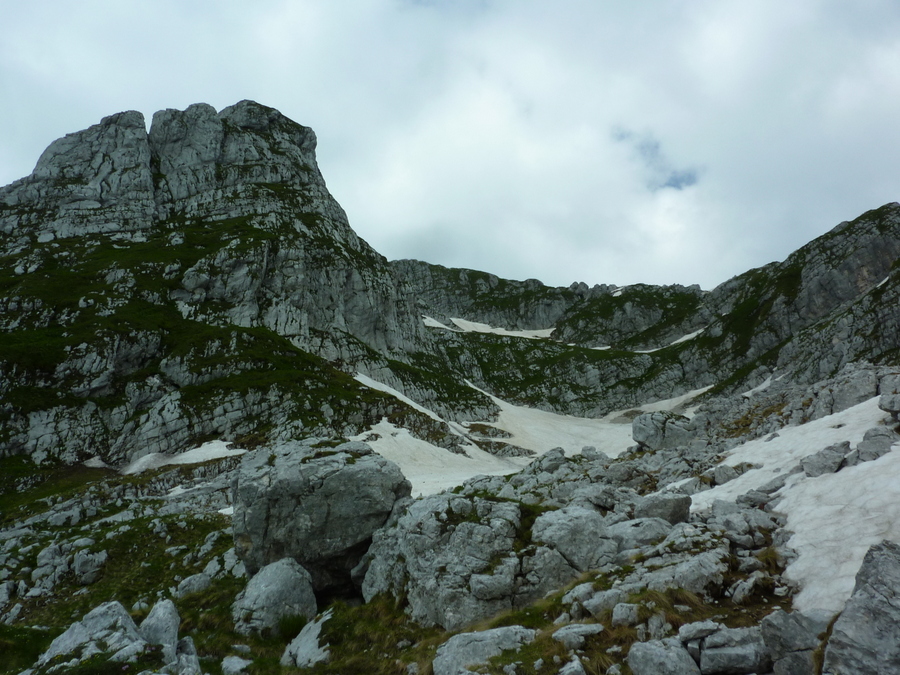 Dolinica proti Vrhu Bricelka, ni prvi ampak zadnji v sredini
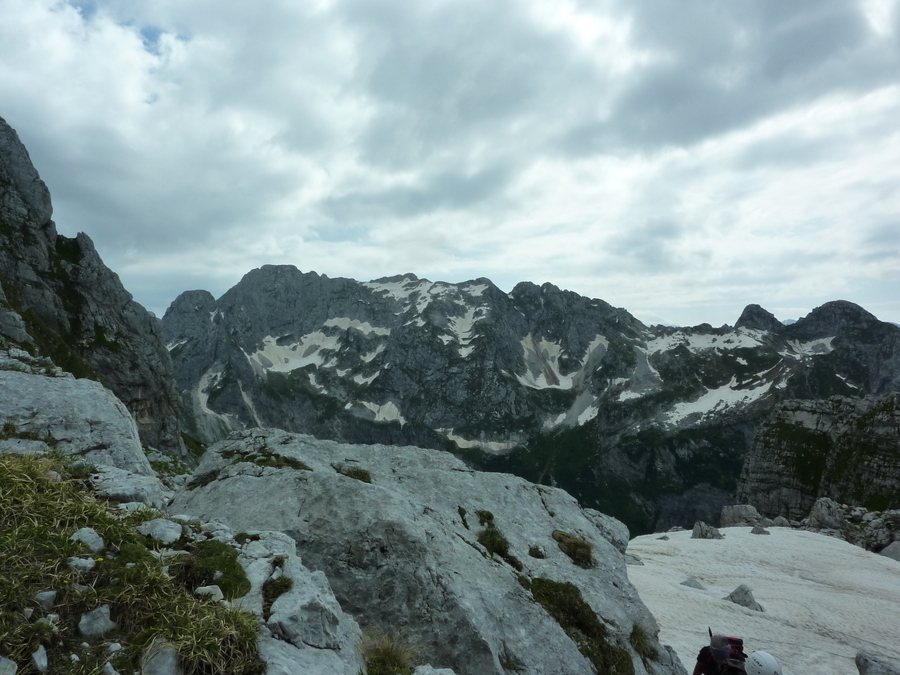 Pogled proti Pelcem
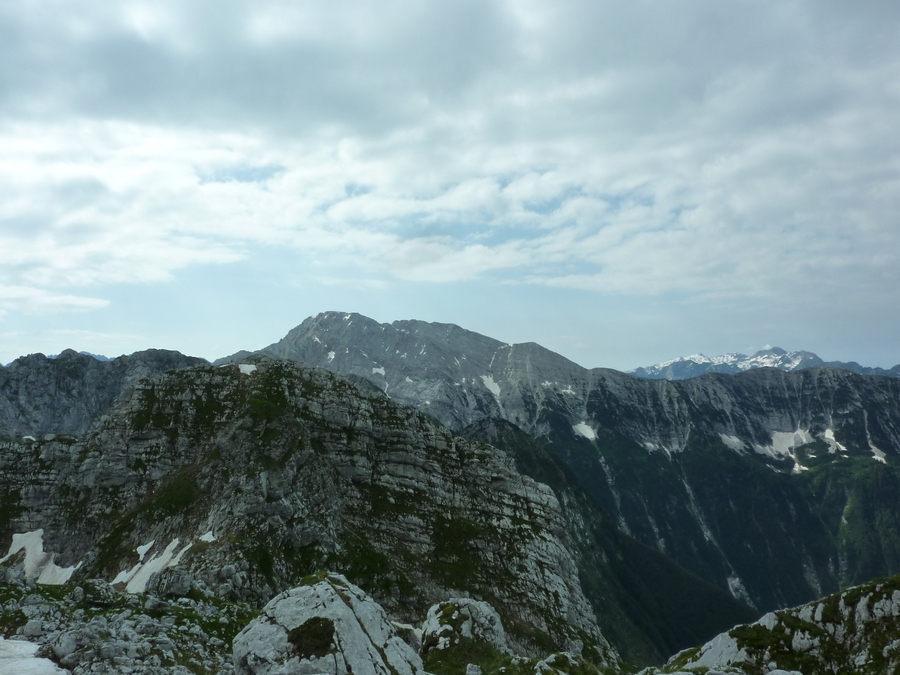 Bavški Grintavec, spredaj greben Pihavca, desno zadaj Krnsko pogorje
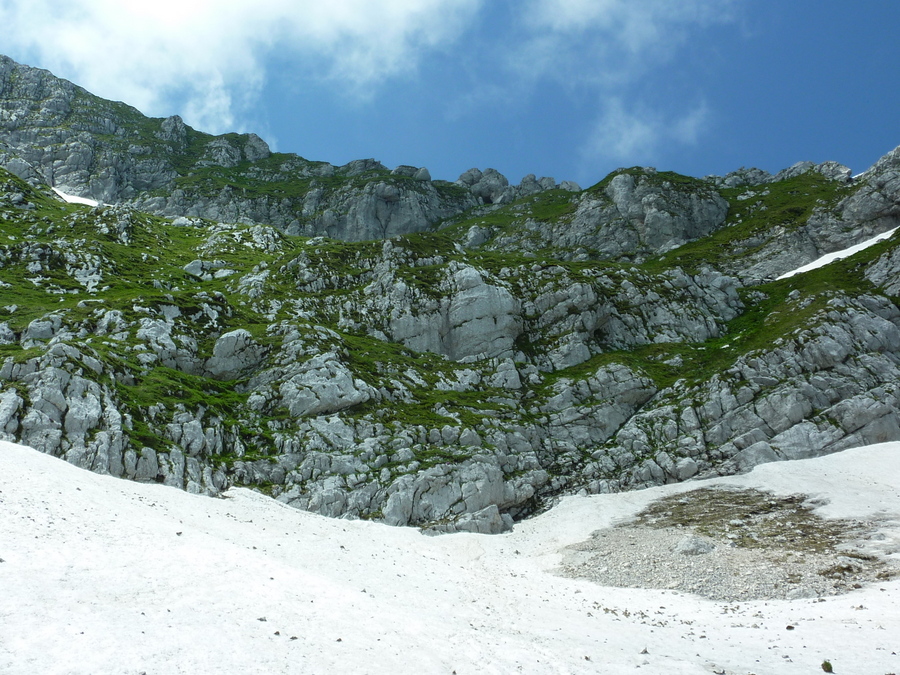 Nad snežiščem ( meliščem) je lepo vidna poševna rampa v desno 
po kateri se premaga to zaporo
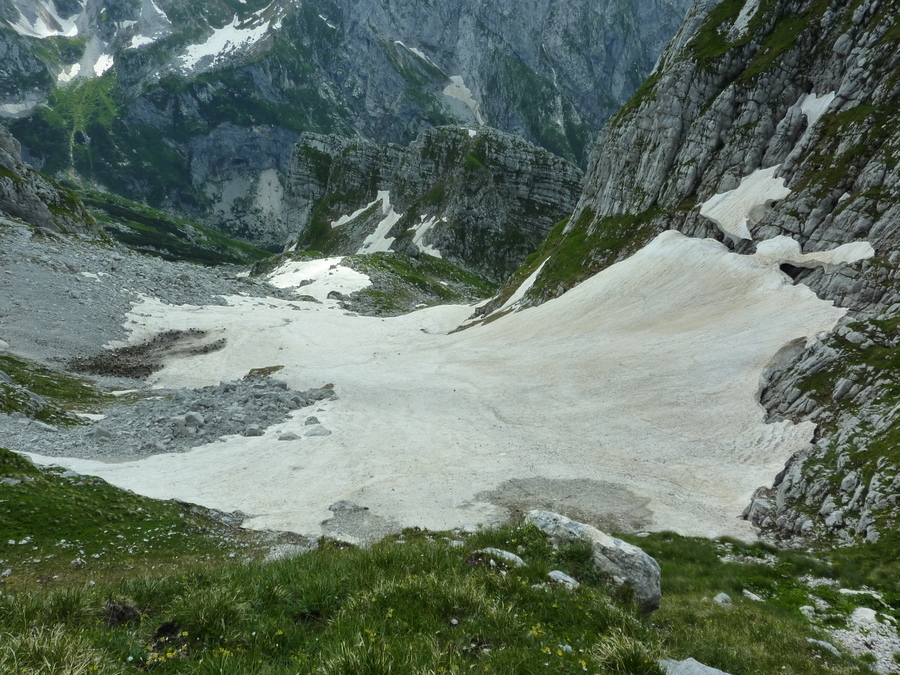 Pogled nazaj na sedelce  na katero pripelje steza z desne med vrhovi
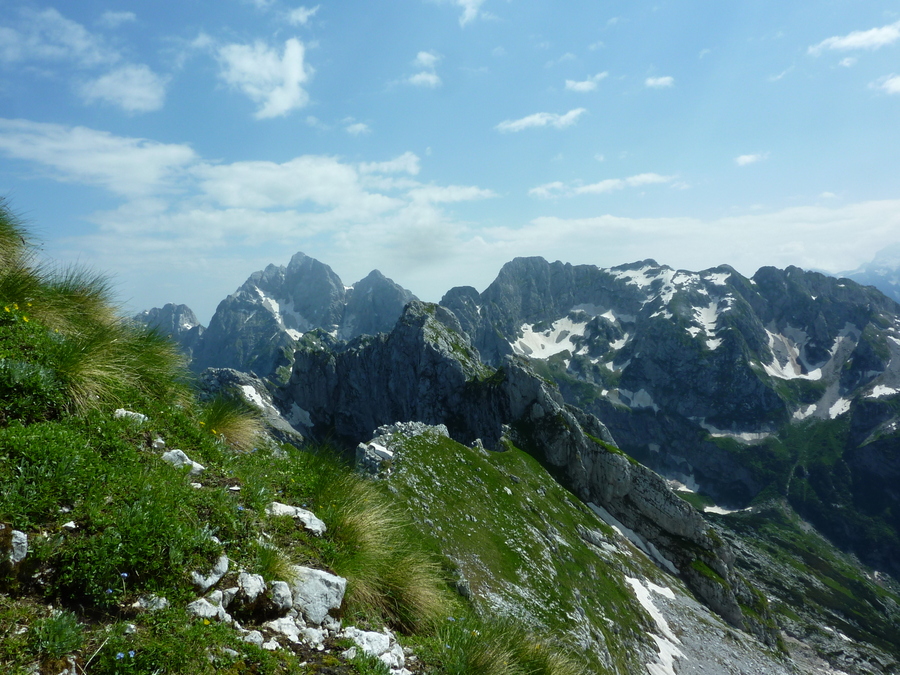 Jalovec se na ogled postavi
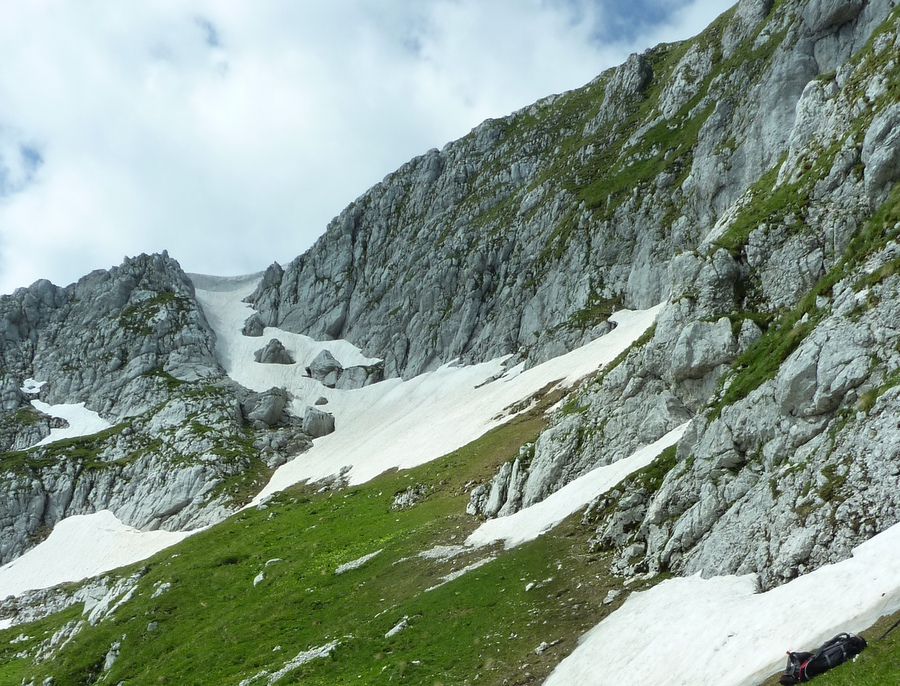 Normalen pristop je po zasneženi grapi, mi smo na vrh zlezli  ob zadnjem jeziku v desno
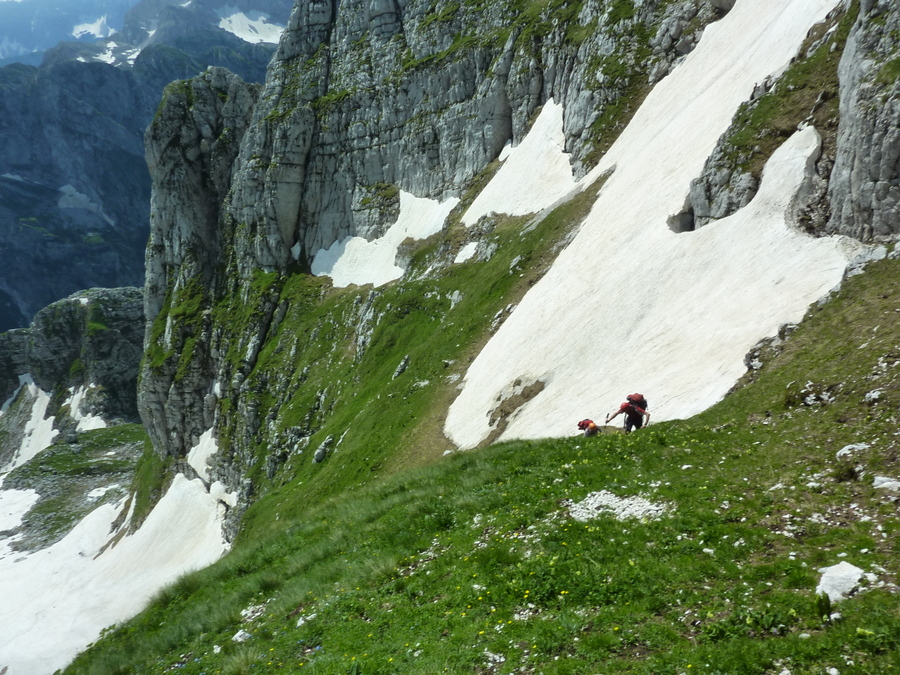 Res strmo pobočje
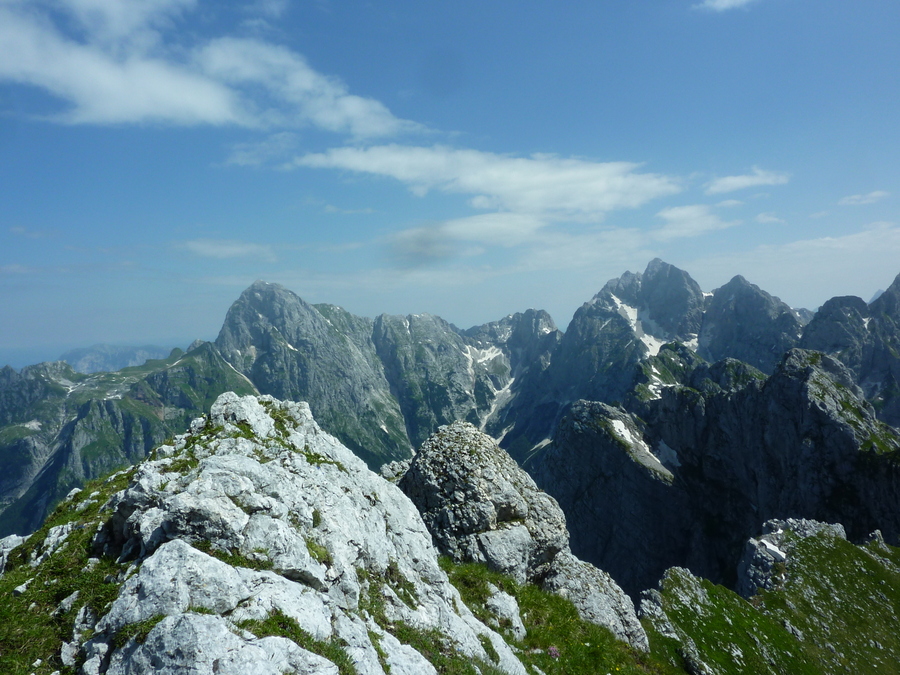 Na grebenu malo pod vrhom
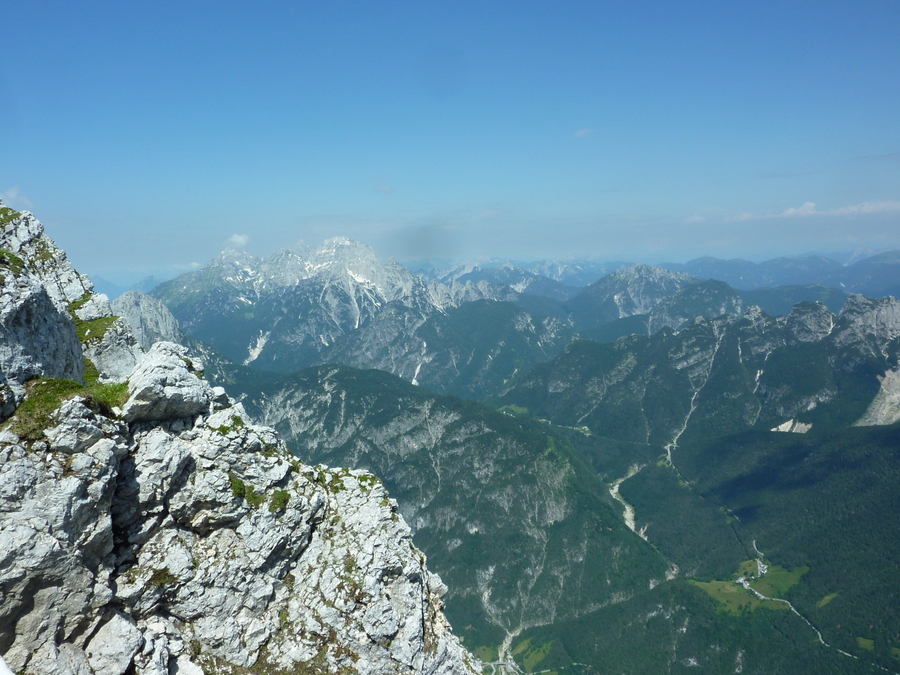 Pogledi že plavajo preko Loške stene
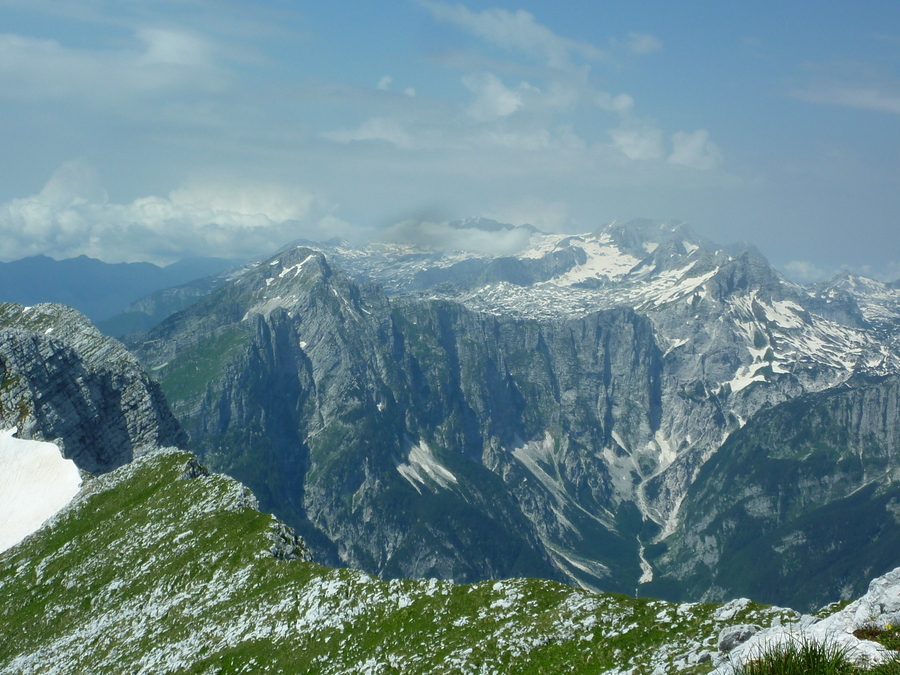 Pogled proti Kaninskemu pogorju
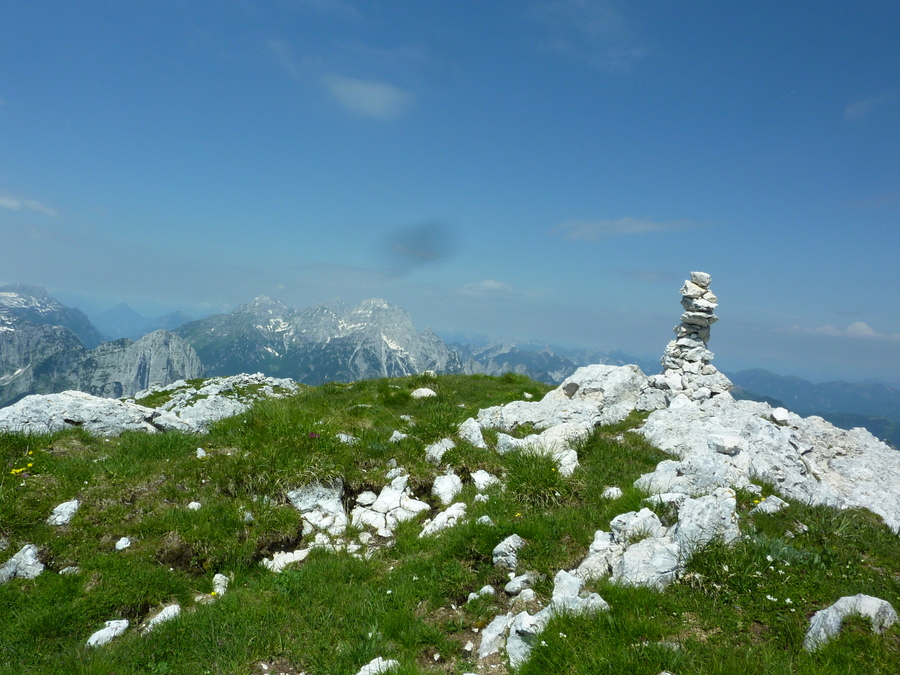 Kako prijazen vrh na višini 2346 m
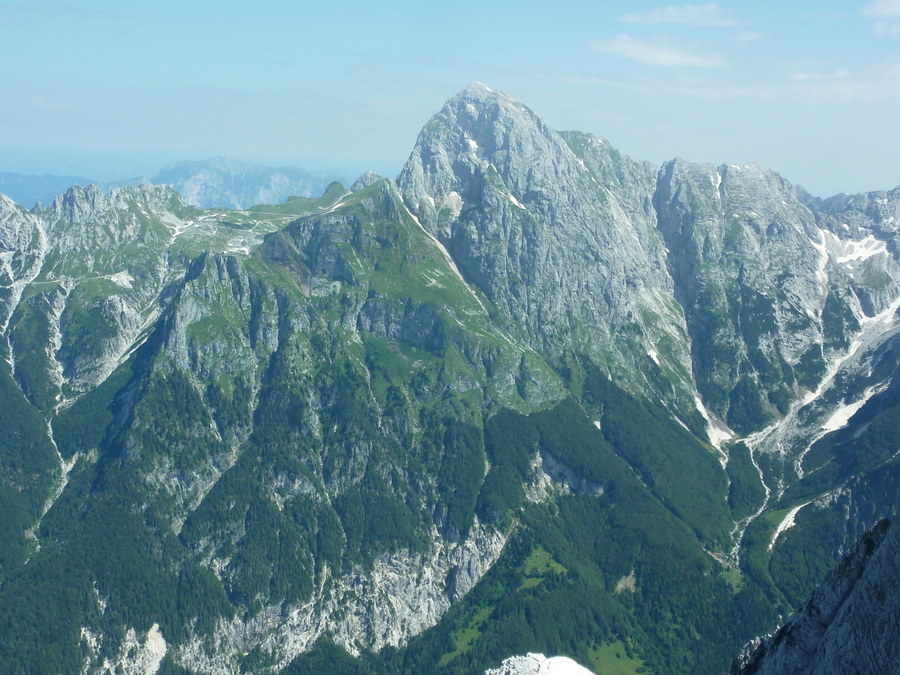 Mangart malo drugače
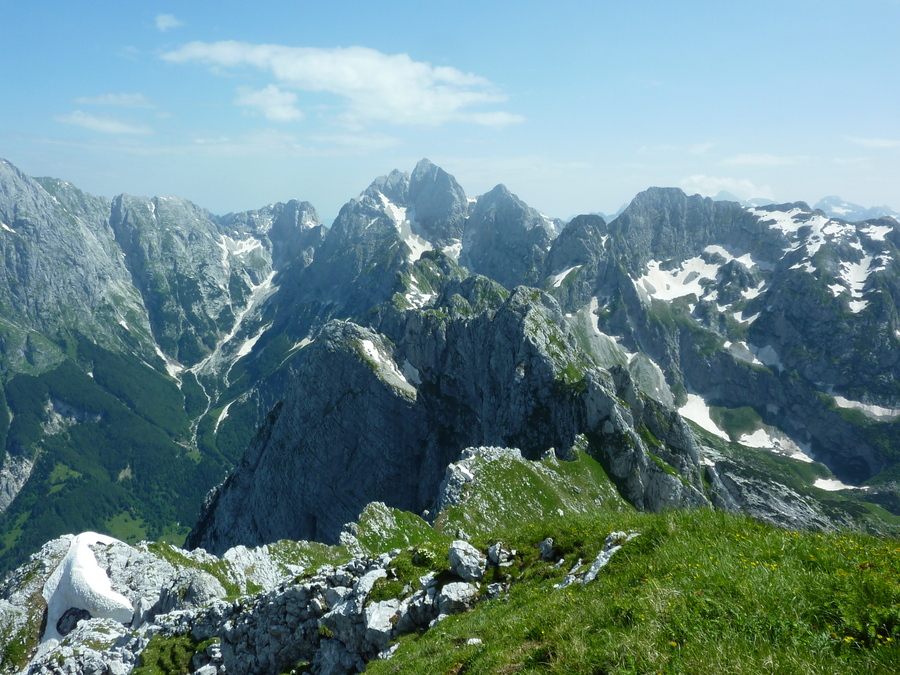 Koritnica, Jalovec in pogled na dostopno pot proti zavetišču pod Špičkom
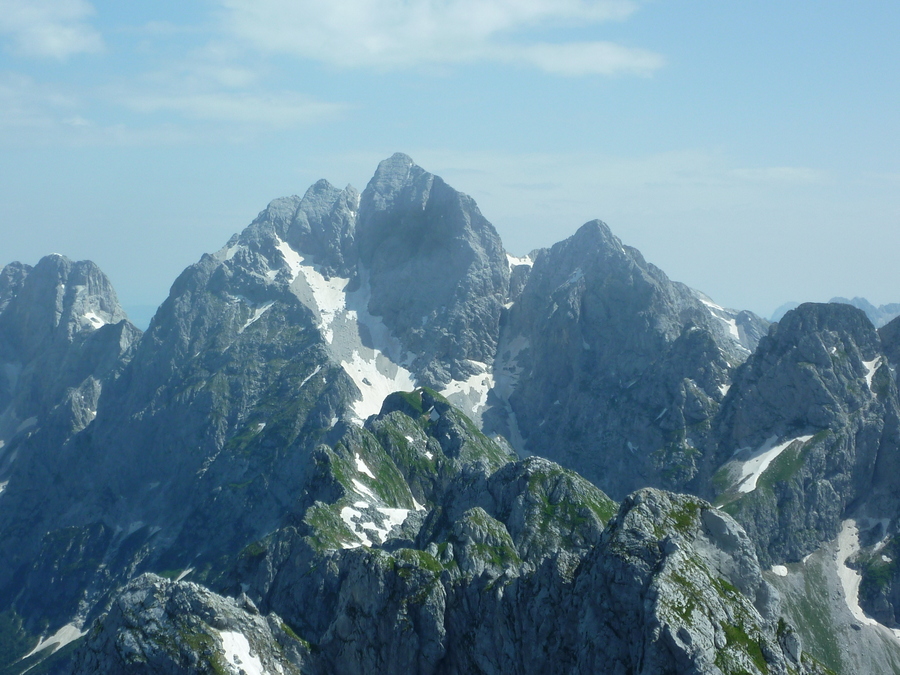 Jalovec  malo drugače kot smo ga vajeni
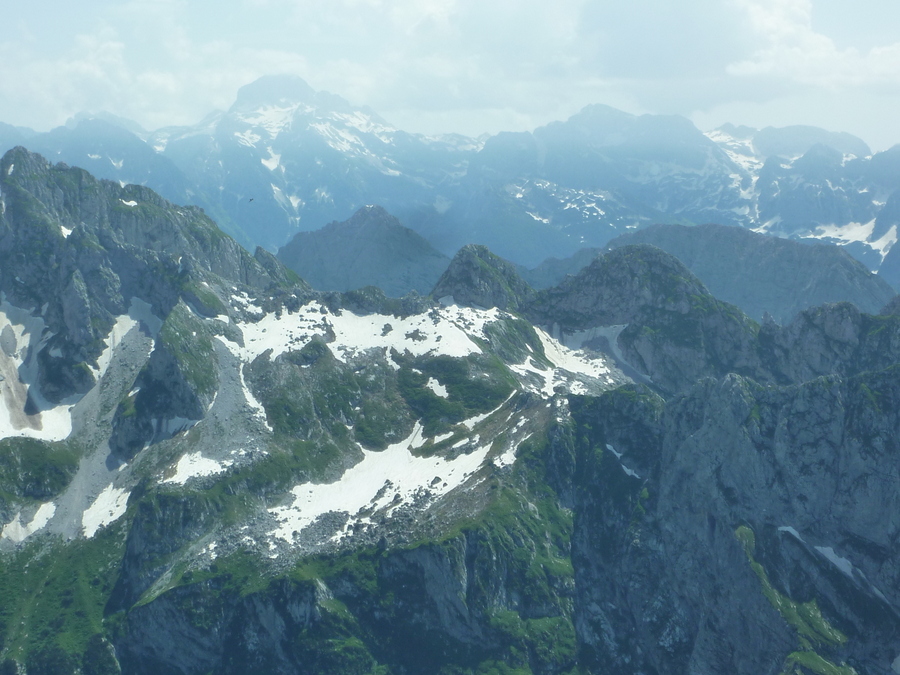 Tudi Triglav se nam je sramežljivo pokazal
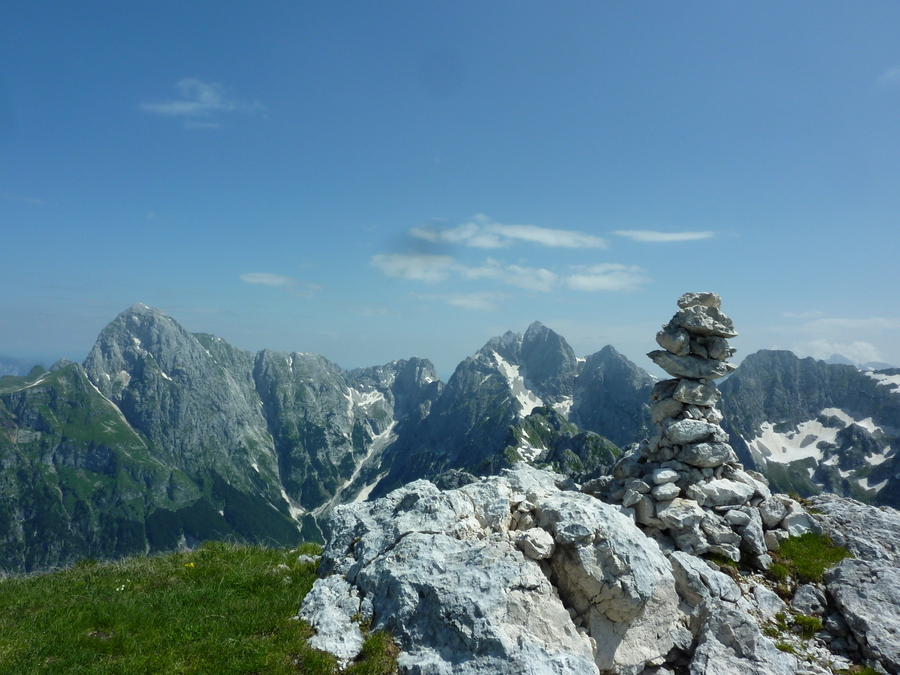 Ja  za pogled na Briceljk je potrebno na te vrhove v ozadju
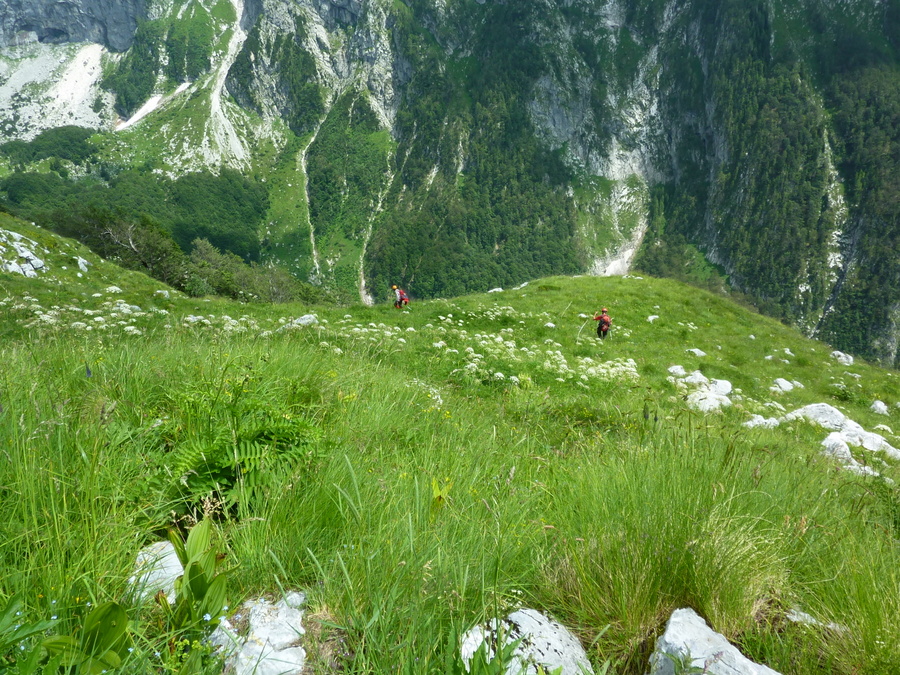 Še pazljiv sestop